КГУ "Общеобразовательная школа села Берсуат имени Бляла Тналина отдела образования по Аршалынскому району управления образования  Акмолинской области"
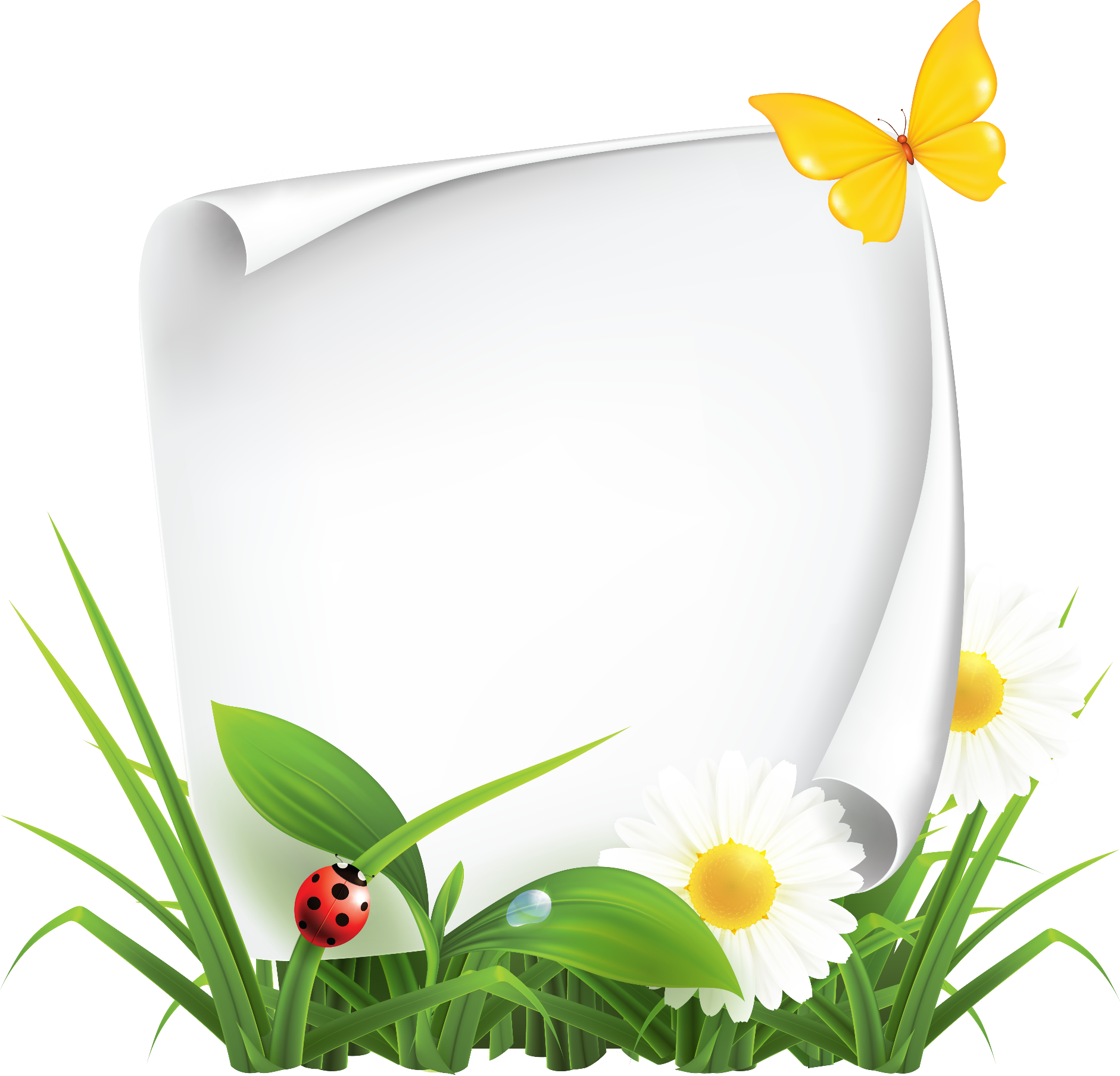 Пришкольный  лагерь «Ура, каникулы!»
Начальник пришкольного лагеря: Маликзатова З.Т
Воспитатель: Бисеуова Б.А
Воспитатель: Шамган М.М
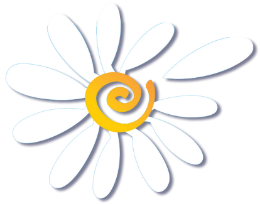 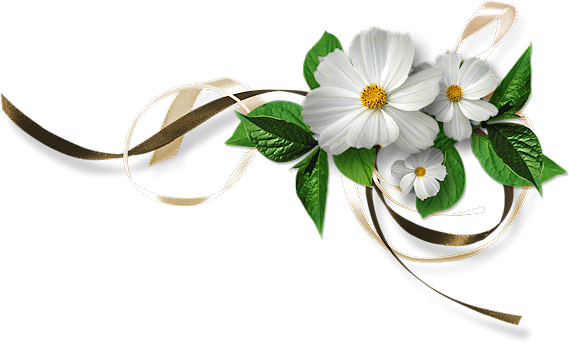 Цель: пришкольного оздоровительного лагеря – выявление способностей ребенка и его развитие в спорте, искусстве, техническом творчестве и других видов игровой деятельности. 
Задачи: Организация разнообразной досуговой деятельности, прежде всего – активного общения друг с другом
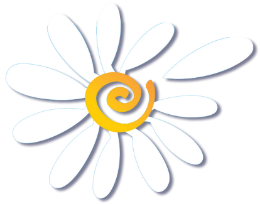 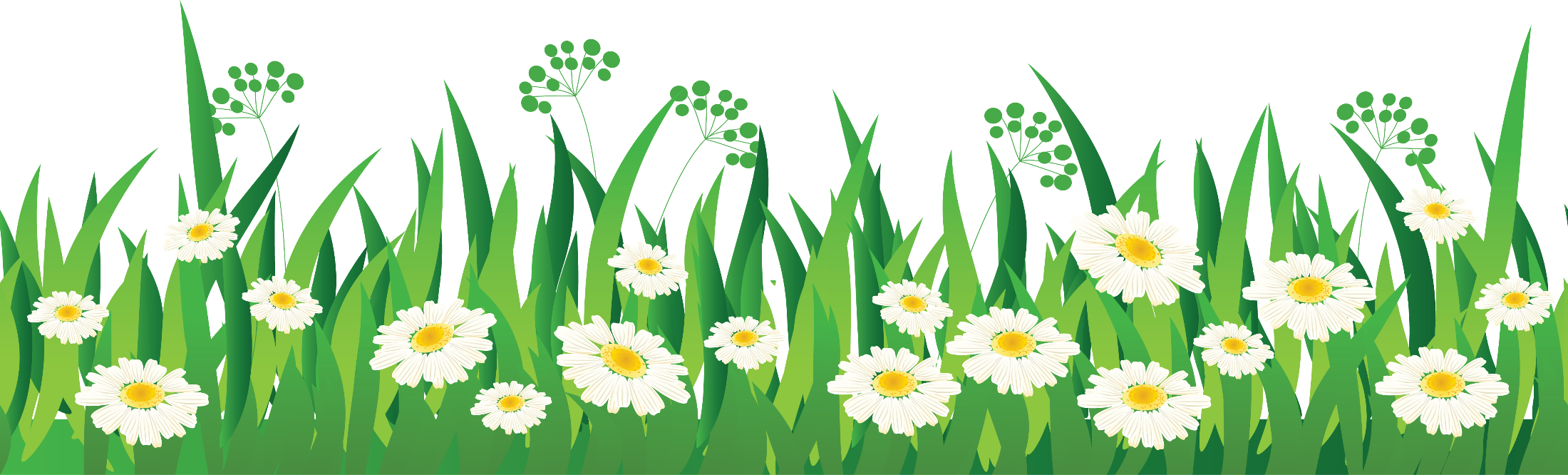 2
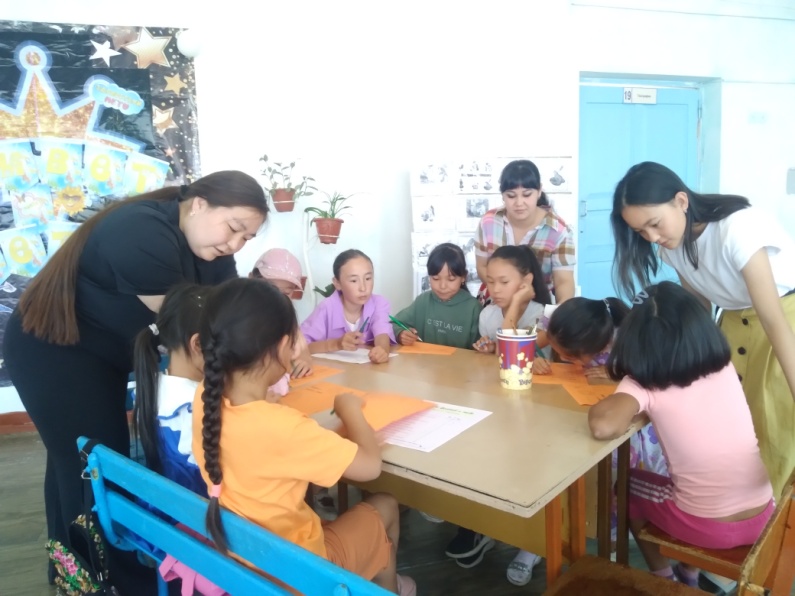 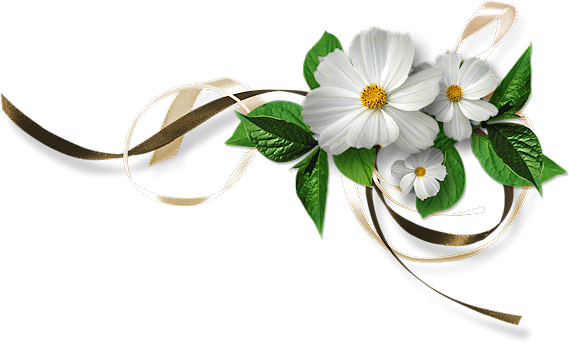 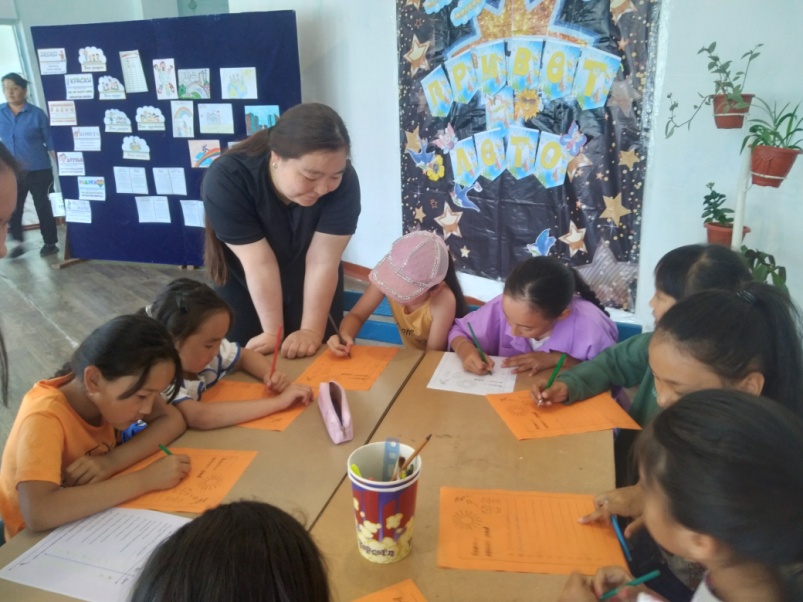 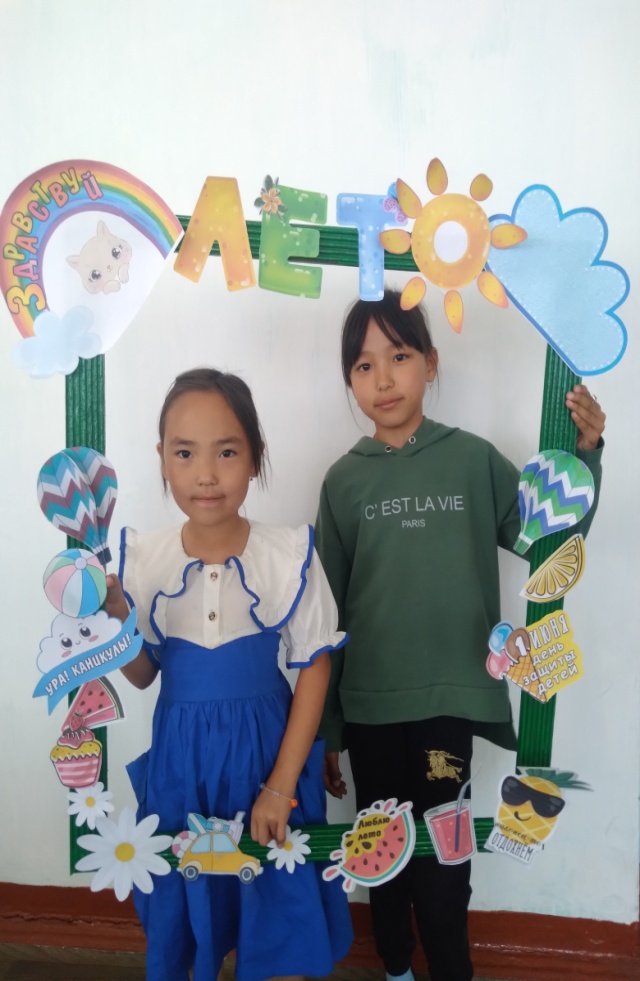 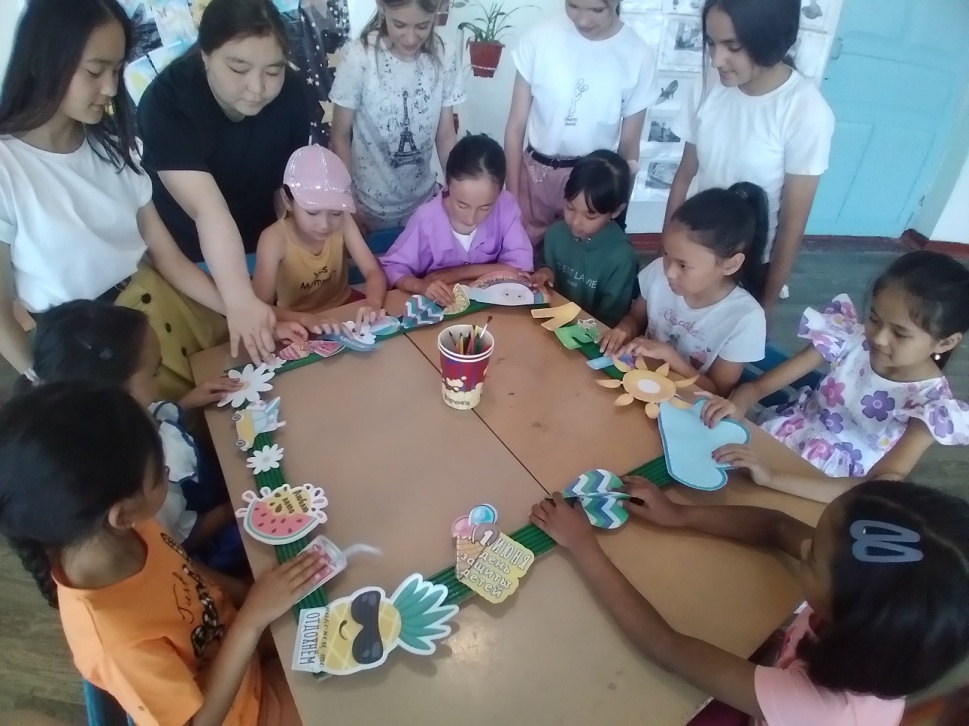 День встречи
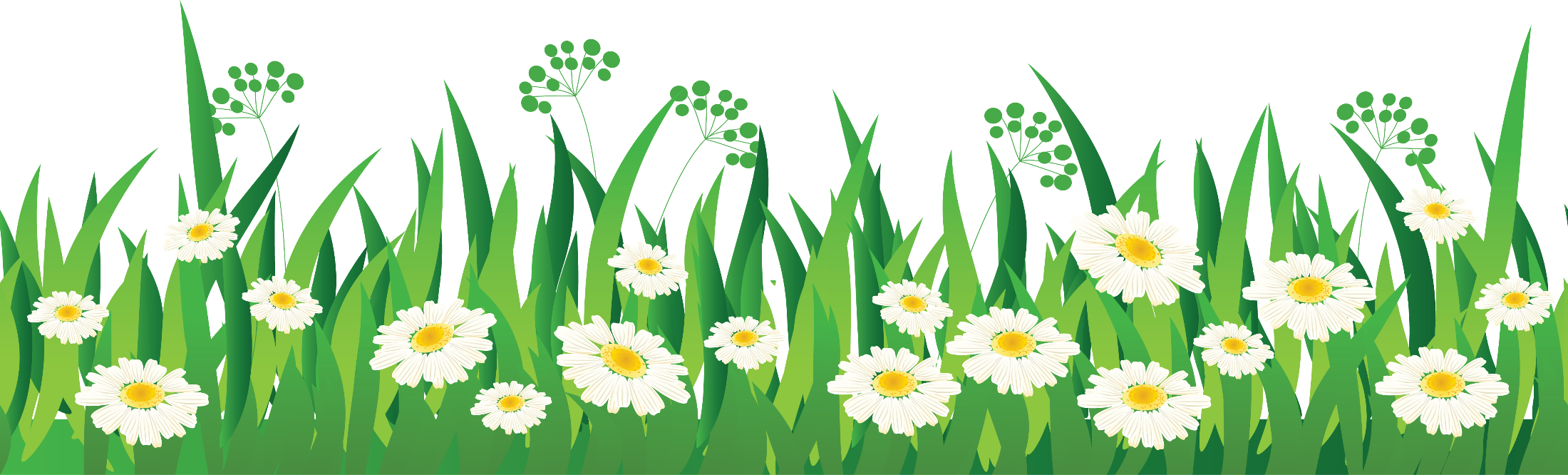 3
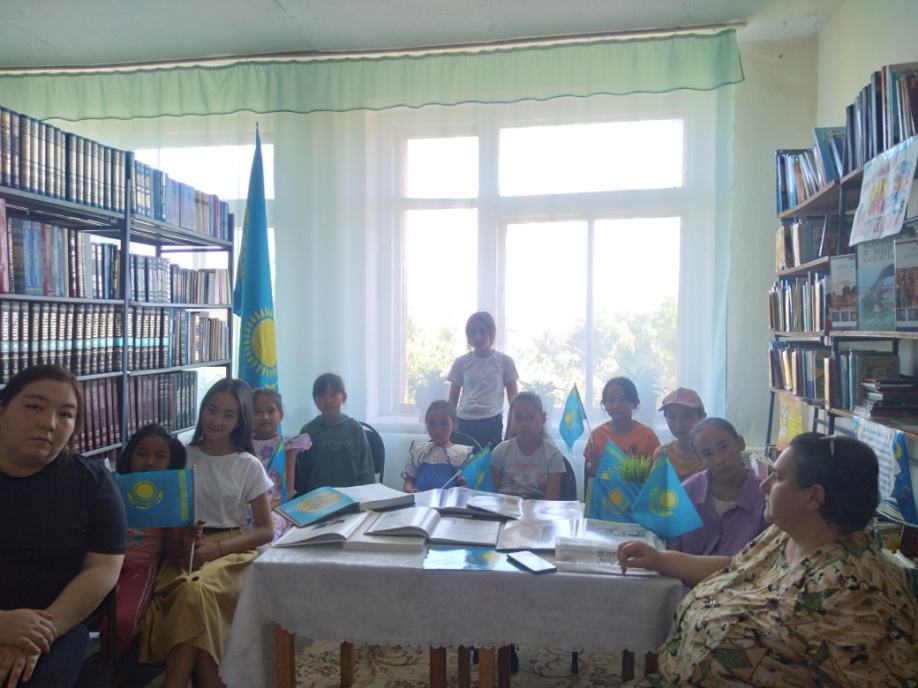 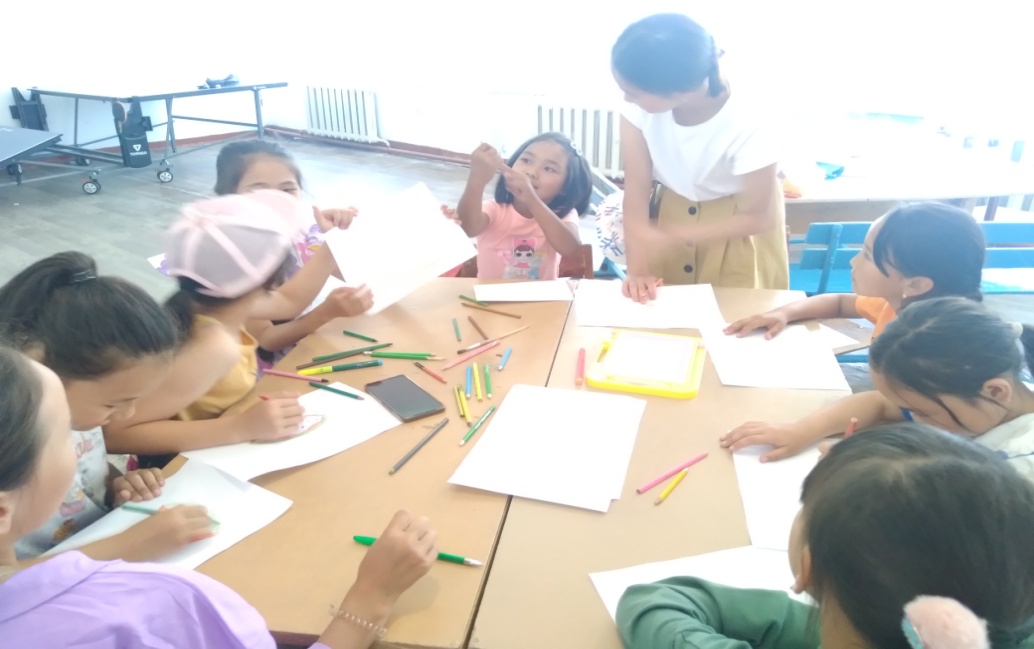 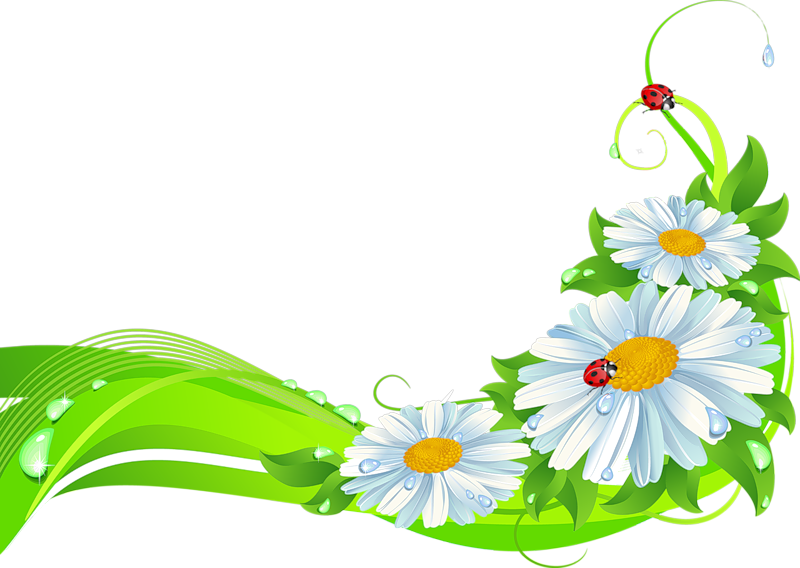 Текст слайда
День Государственных символов РК
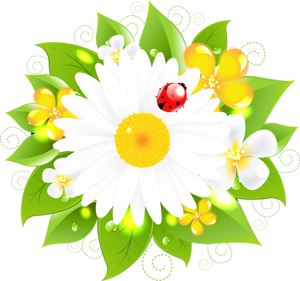 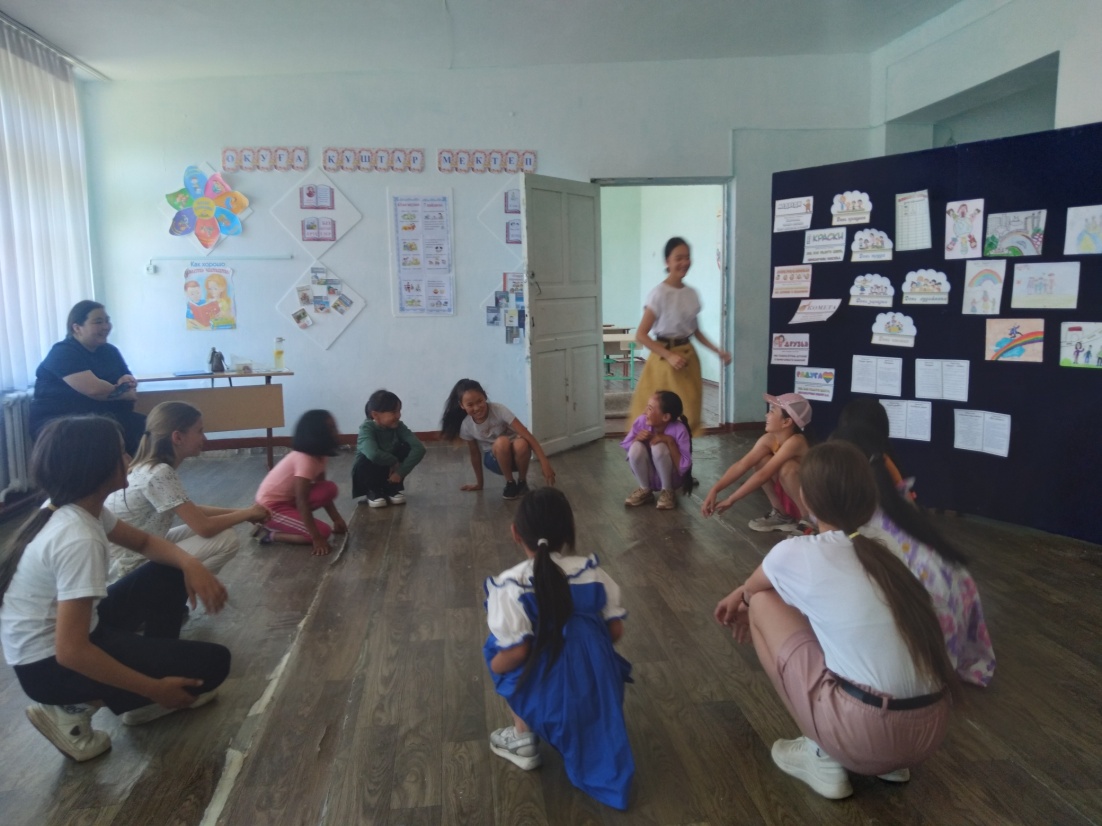 4
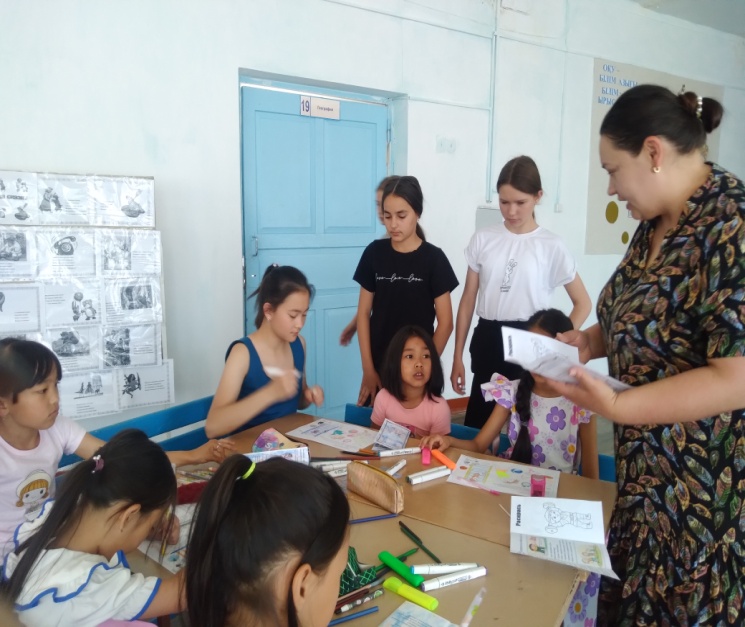 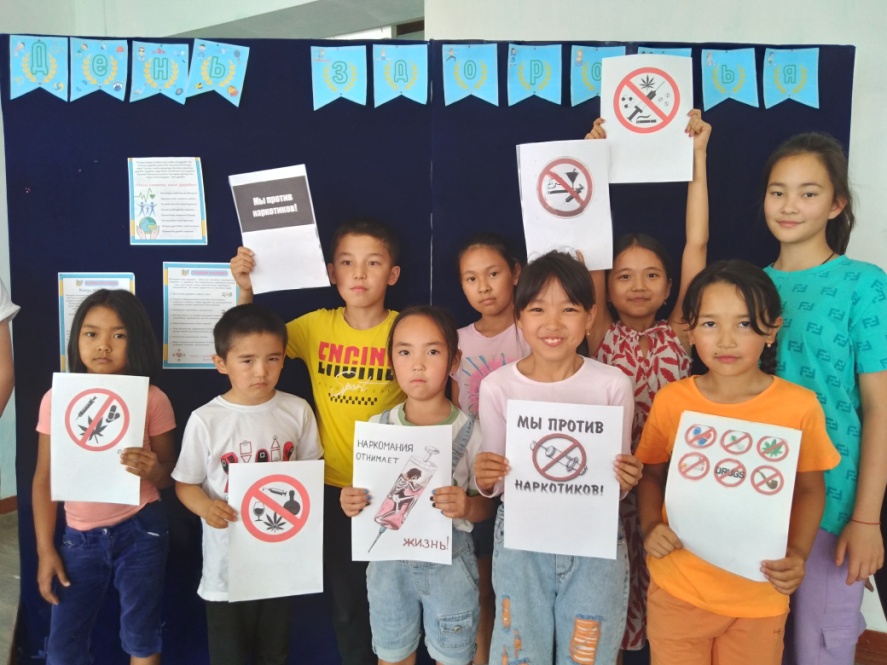 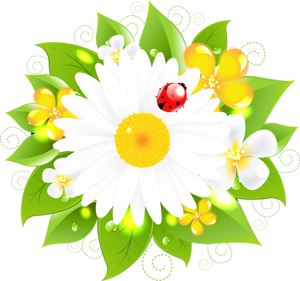 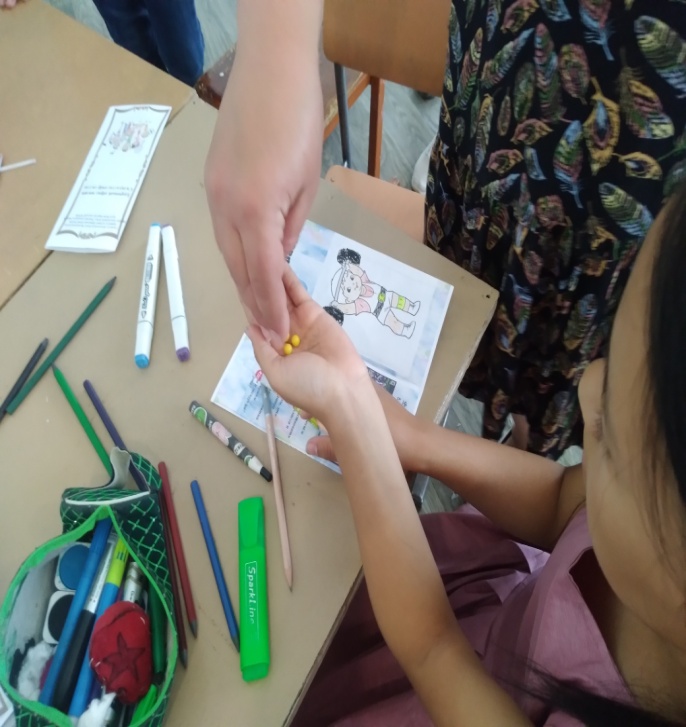 День Здоровья
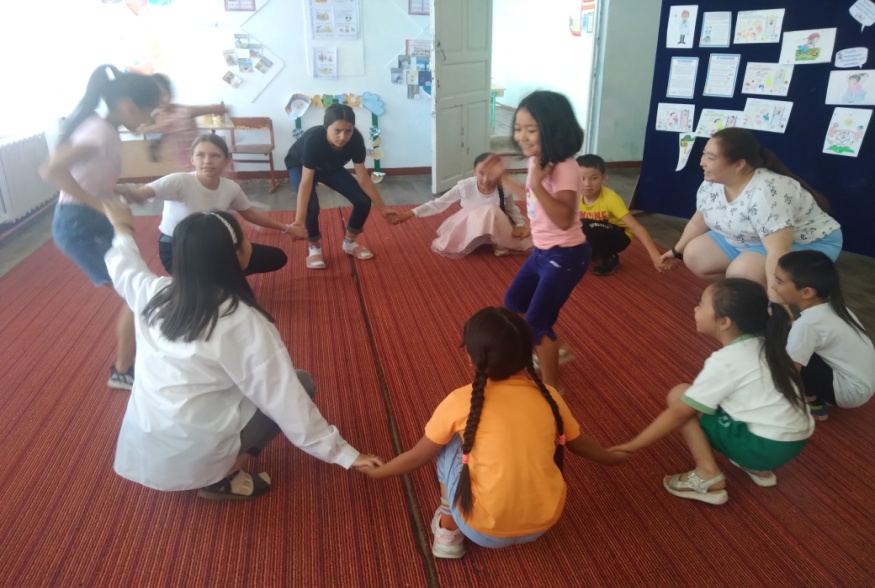 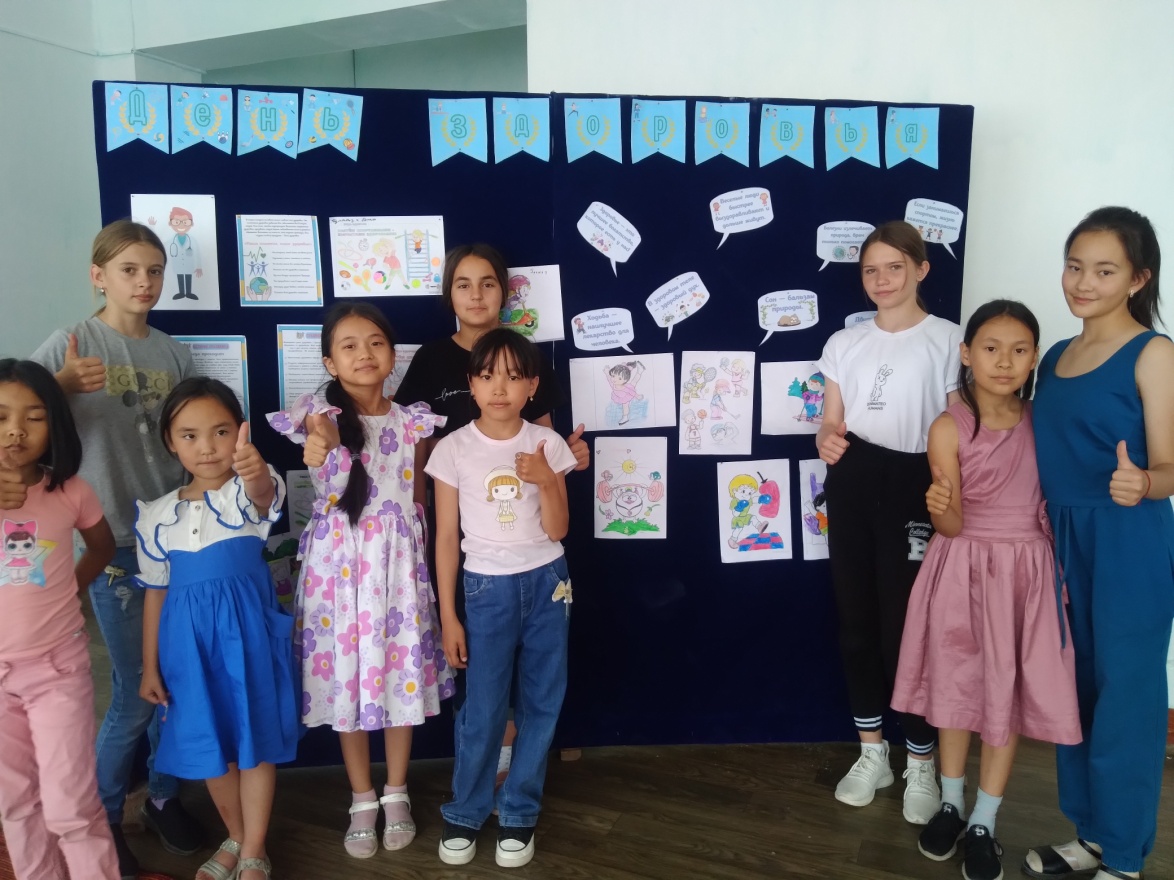 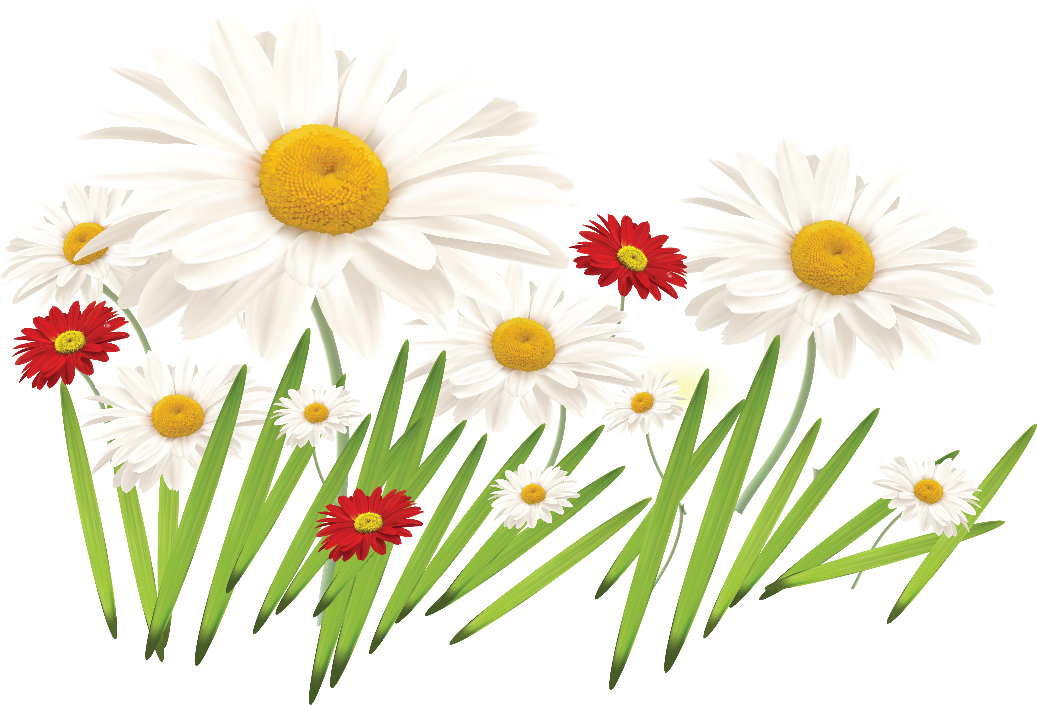 5
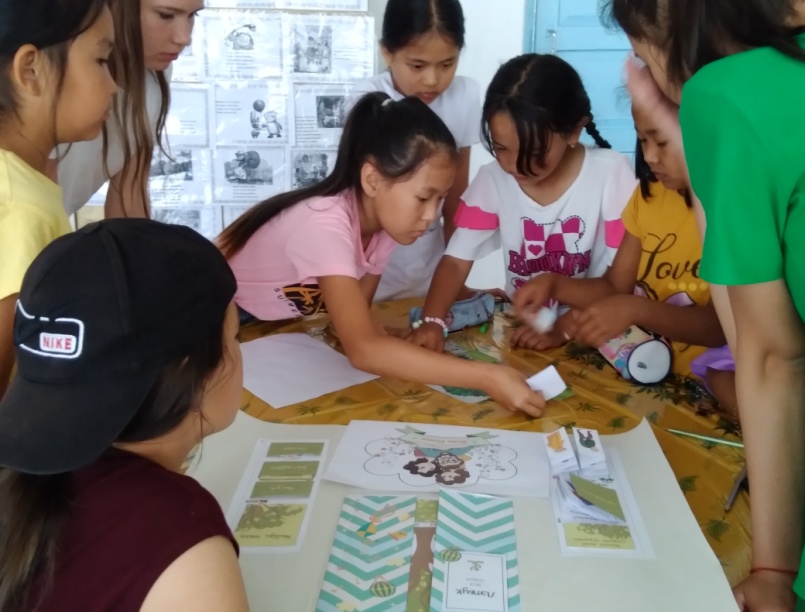 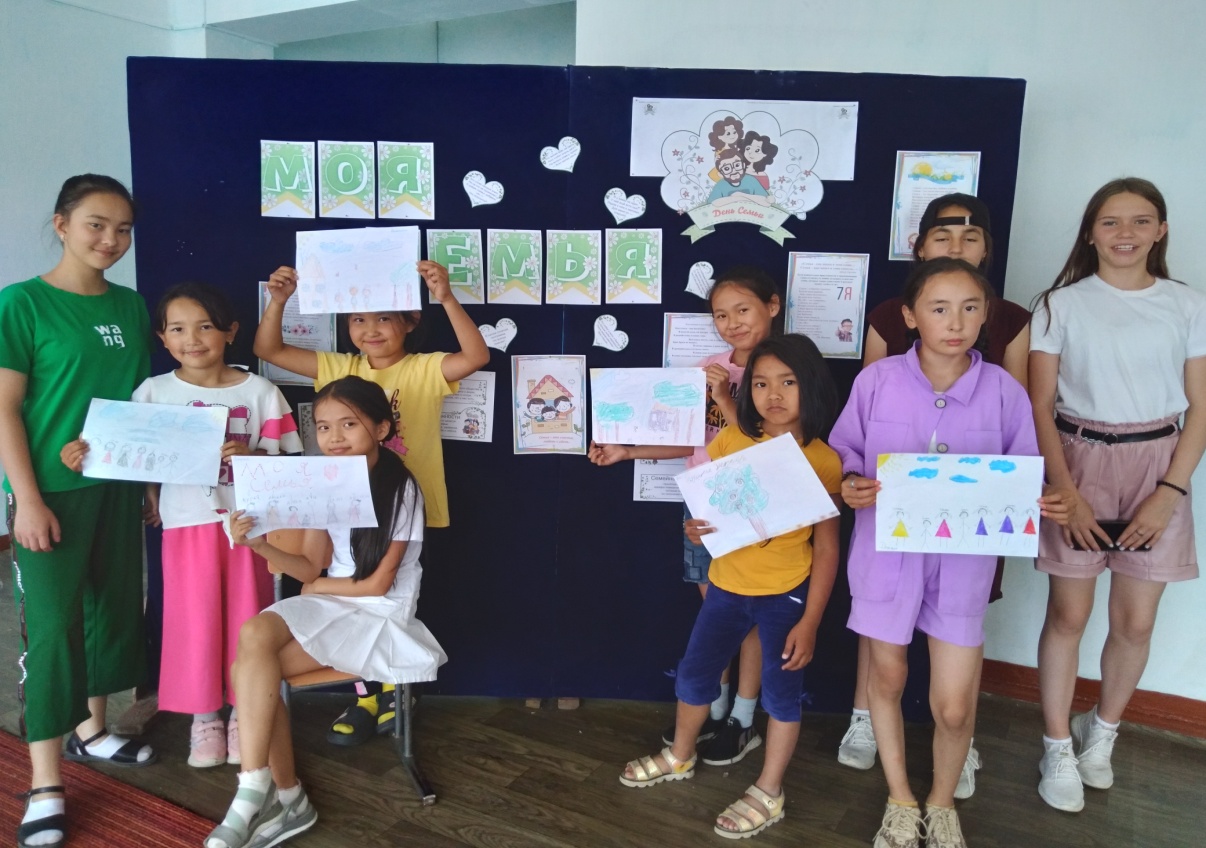 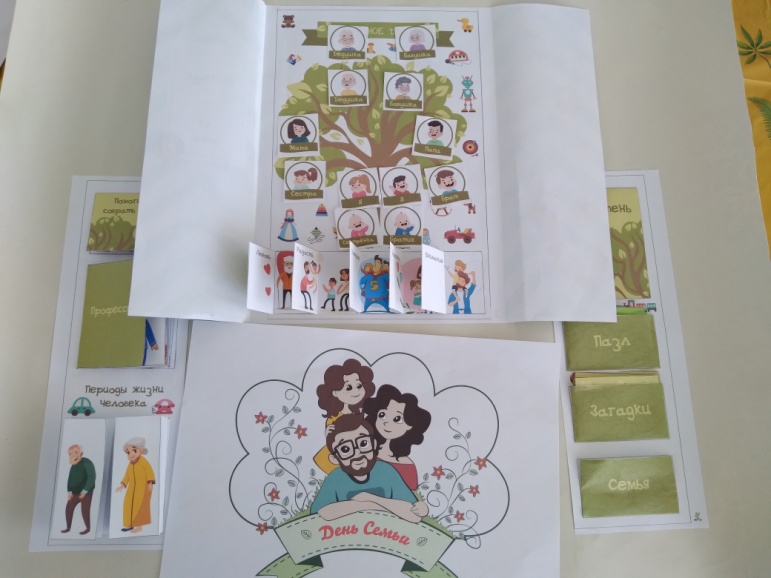 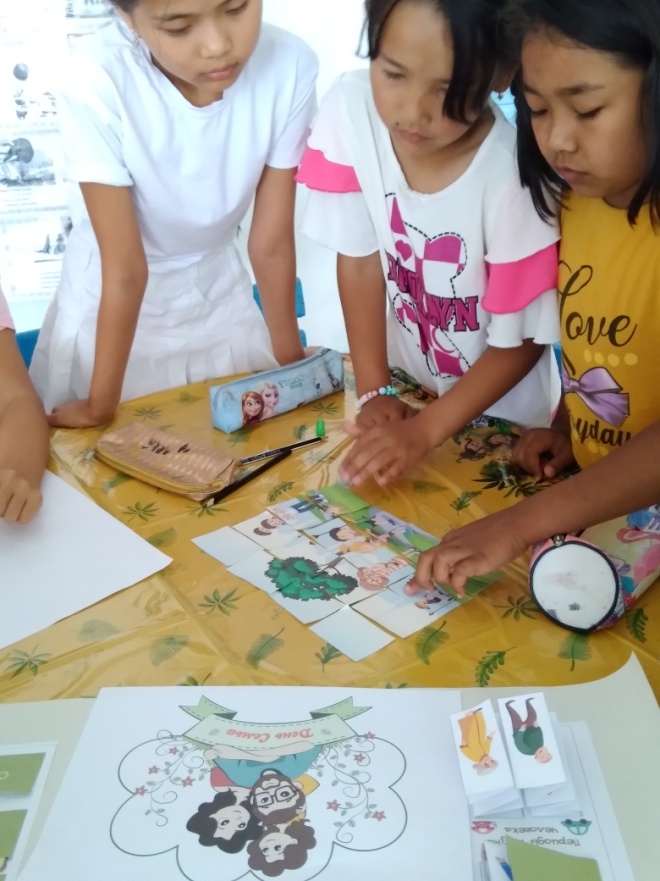 День Семьи
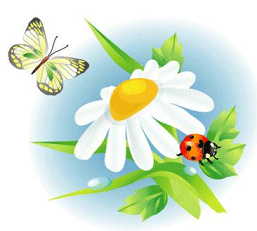 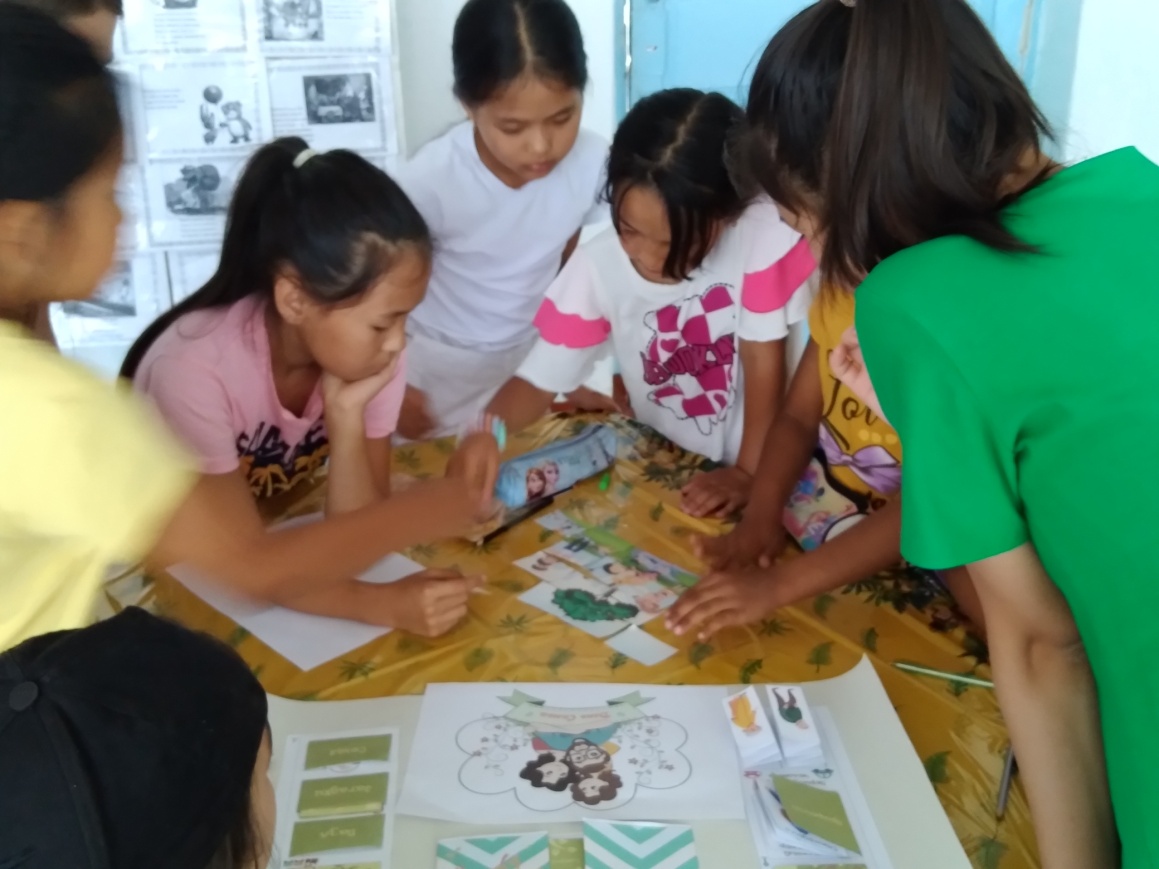 6
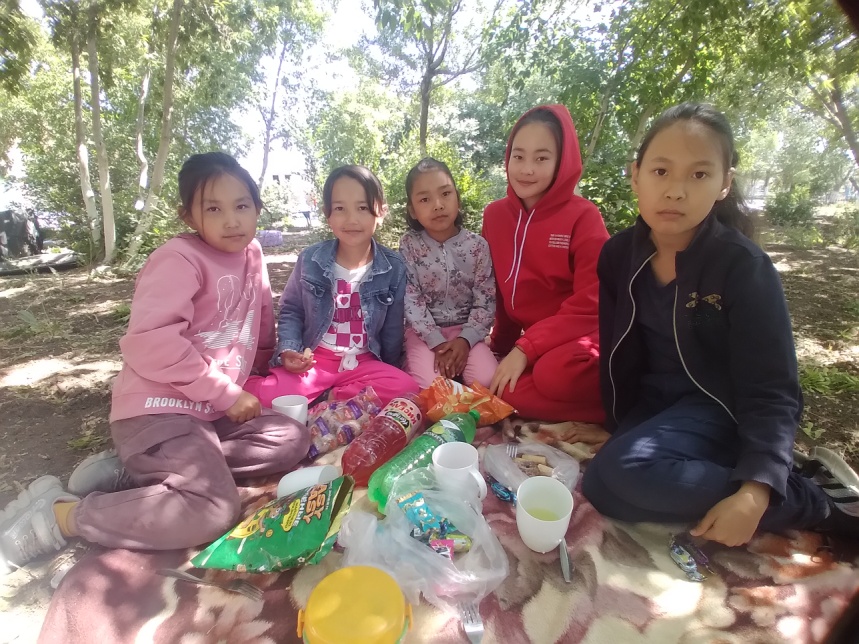 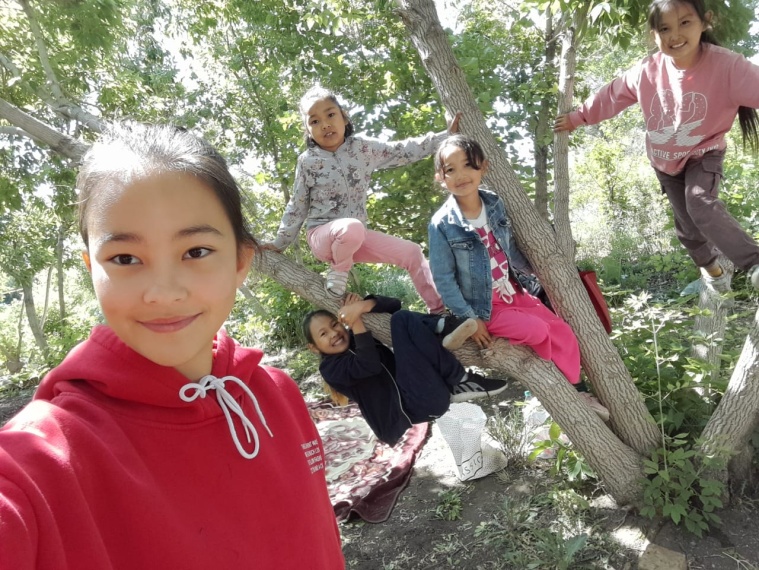 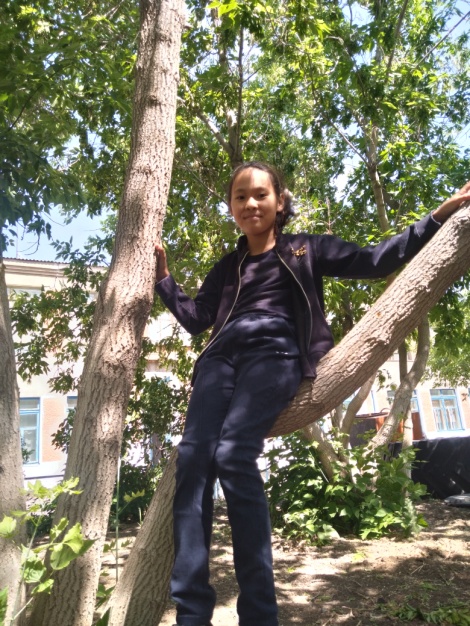 Пикник
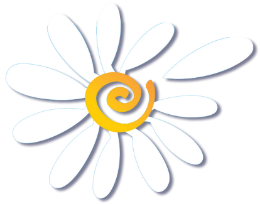 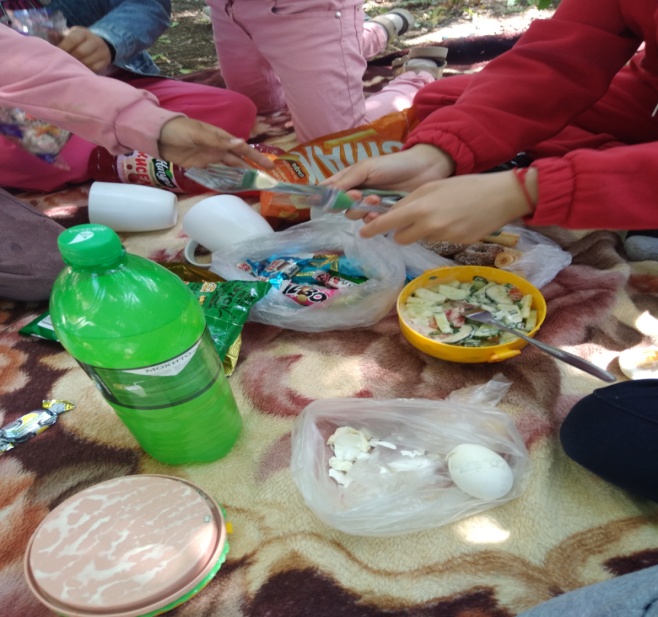 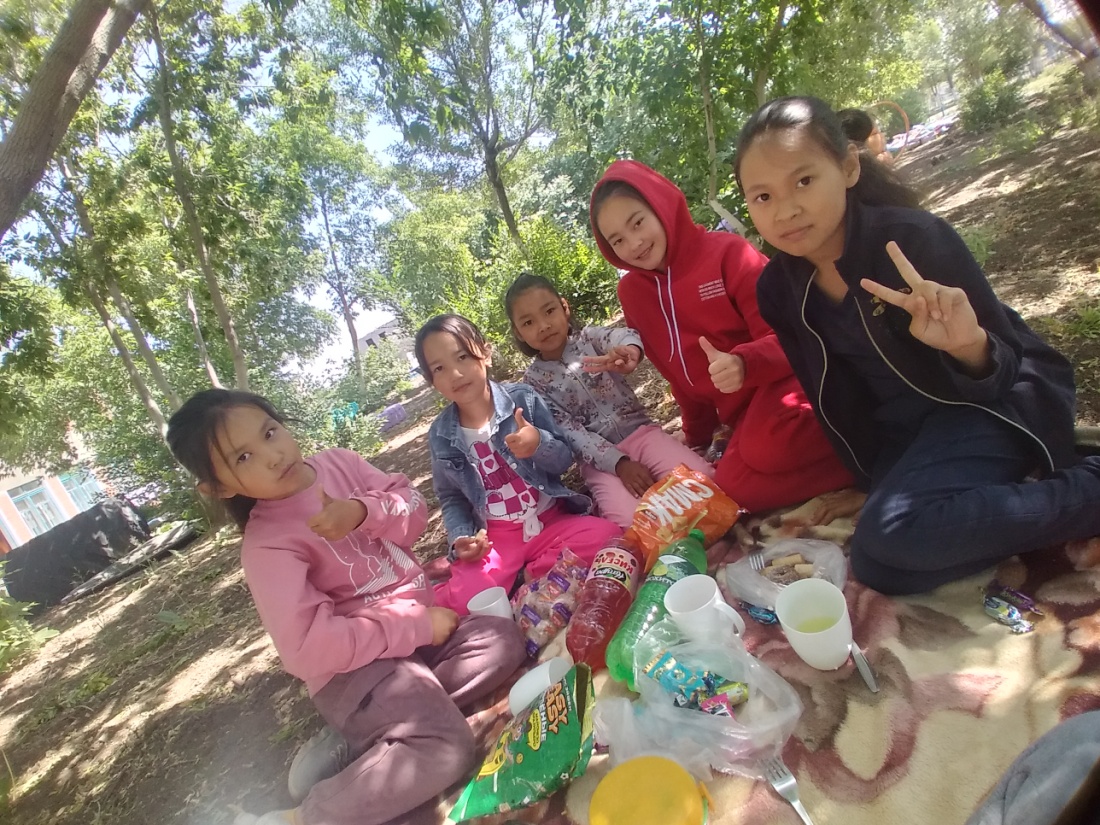 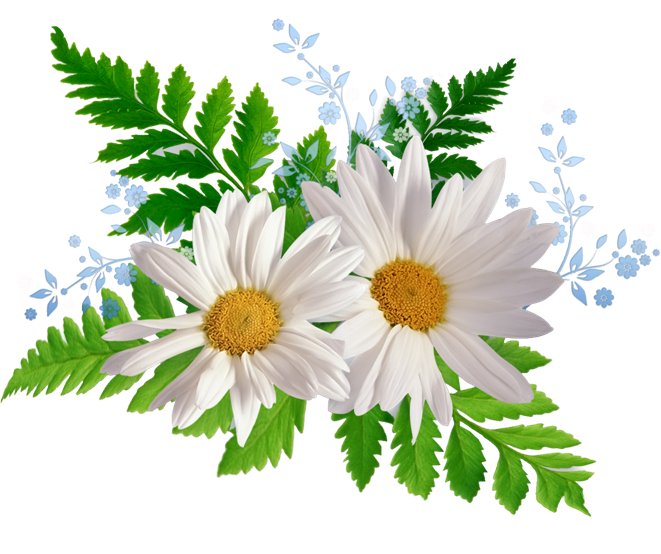 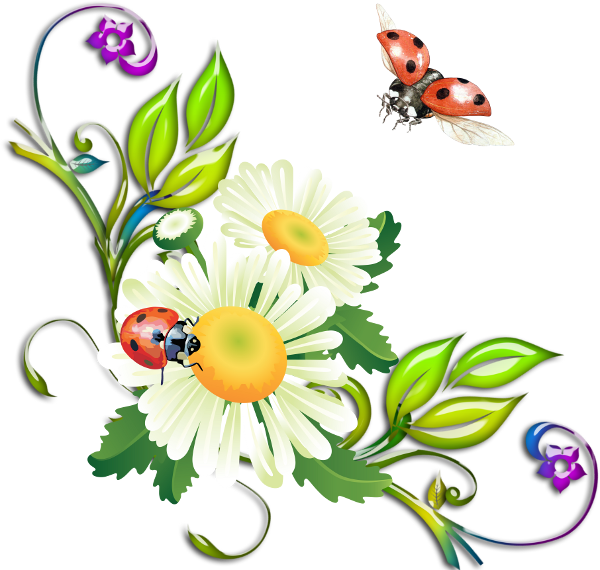 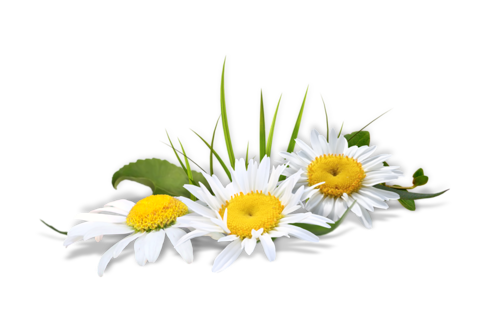 7
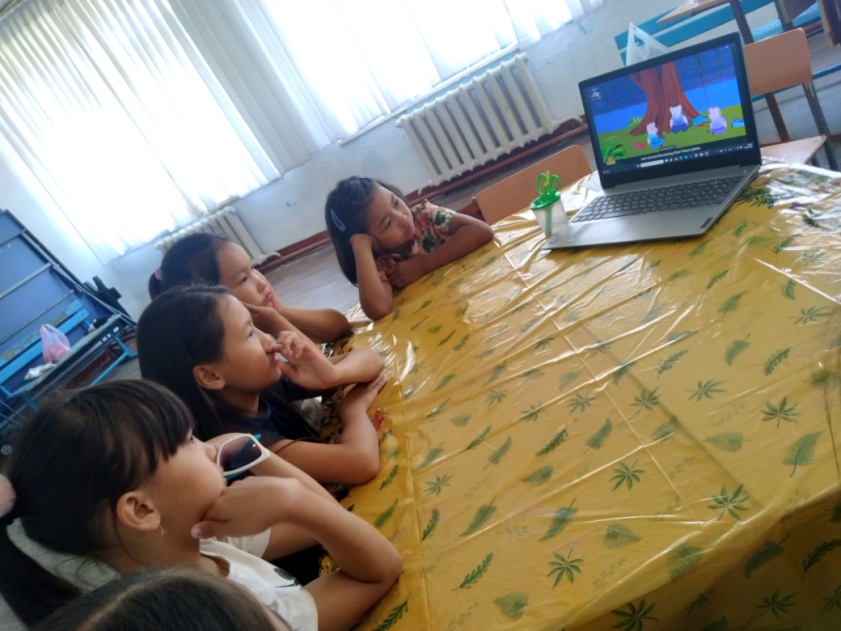 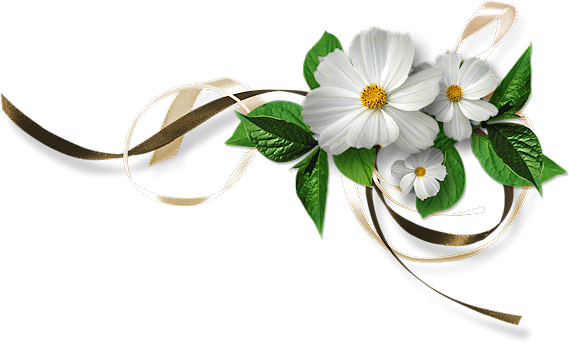 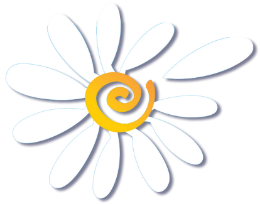 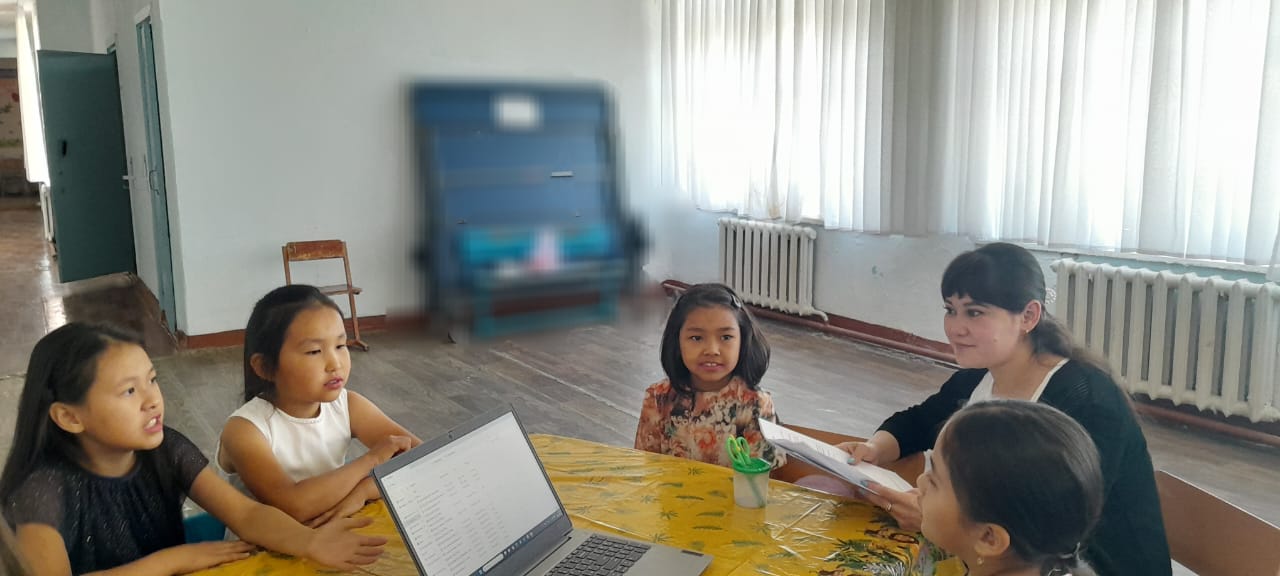 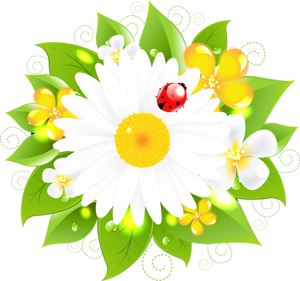 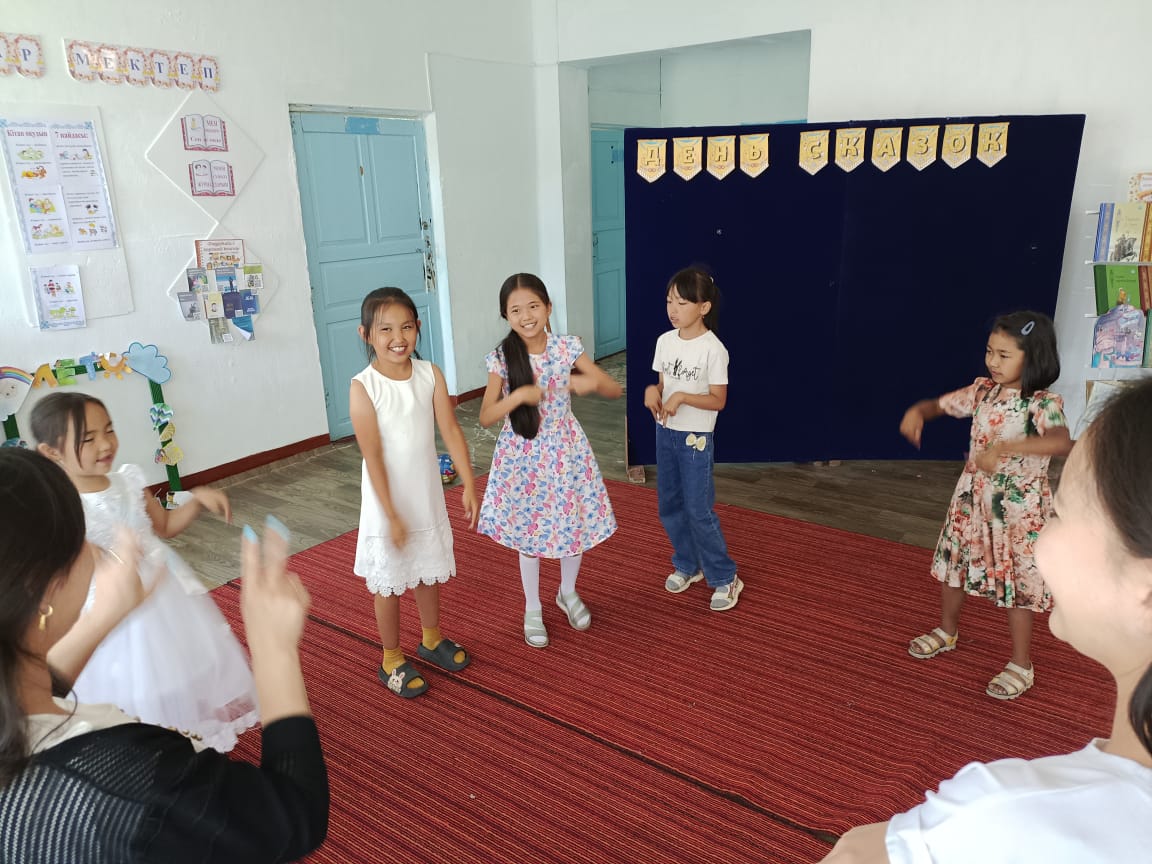 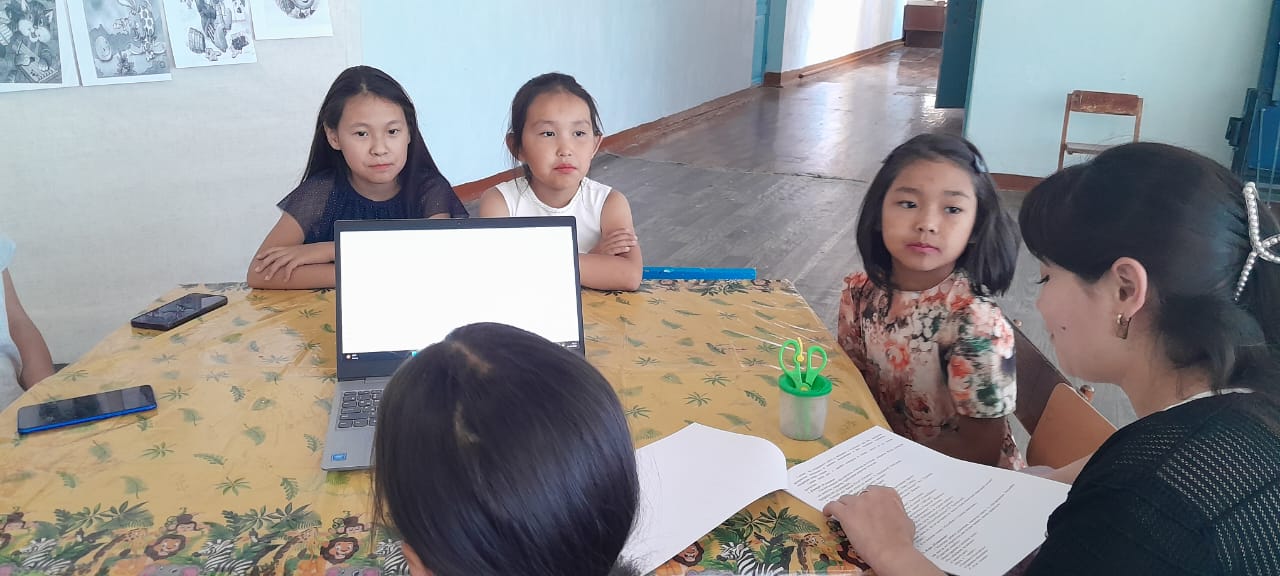 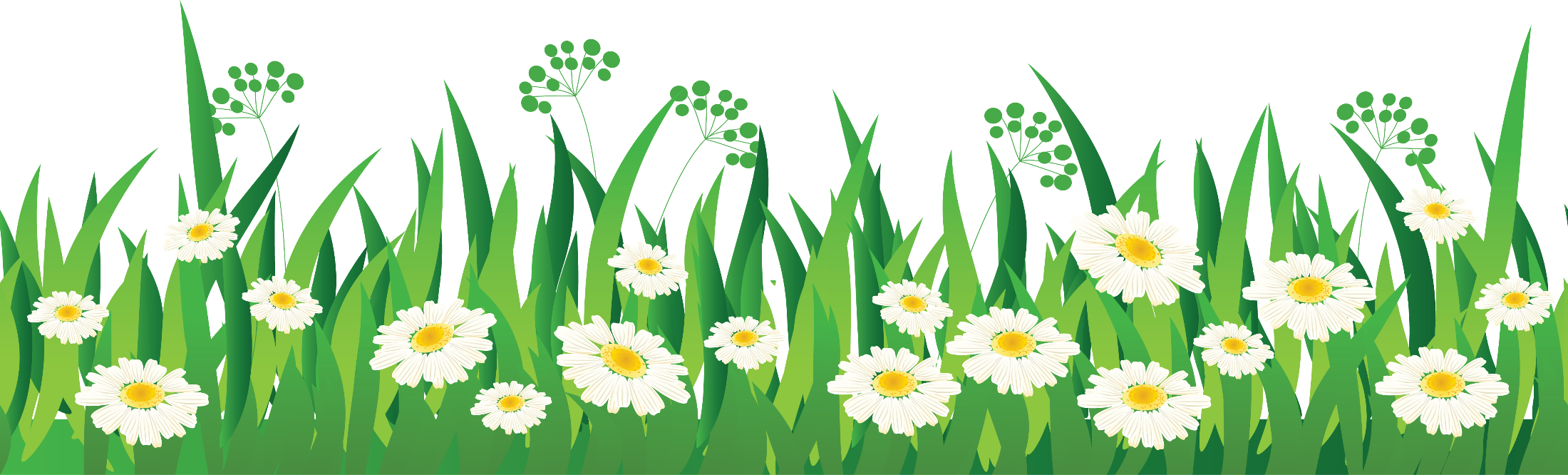 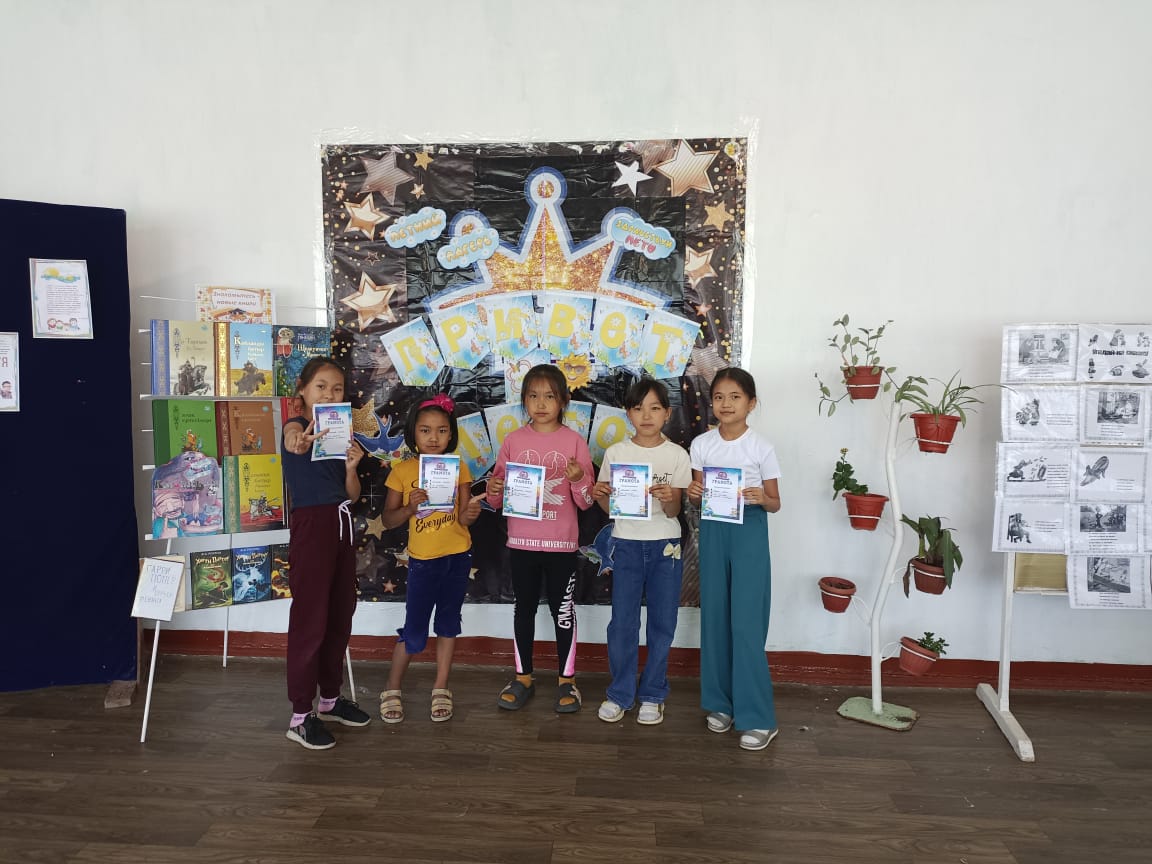 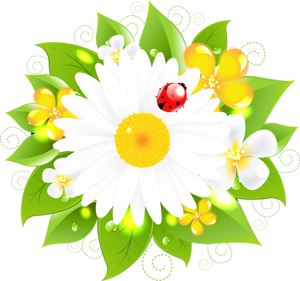 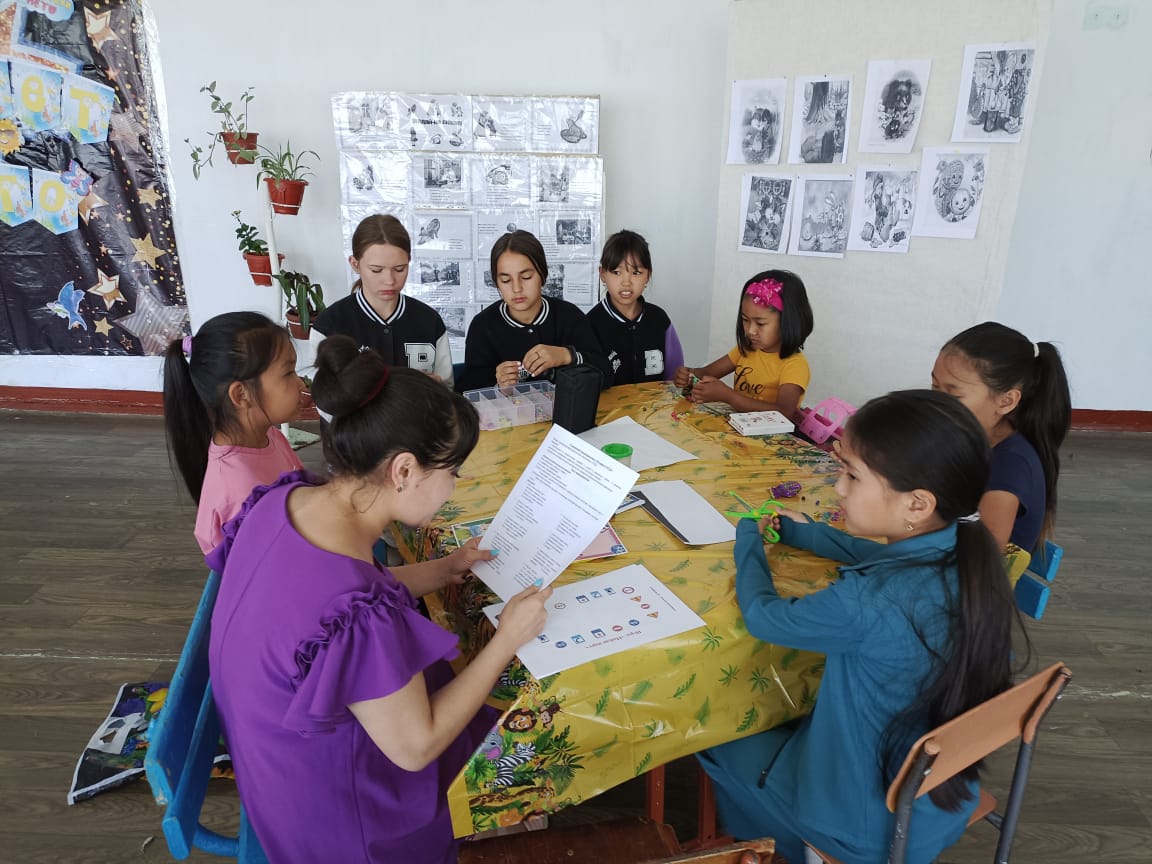 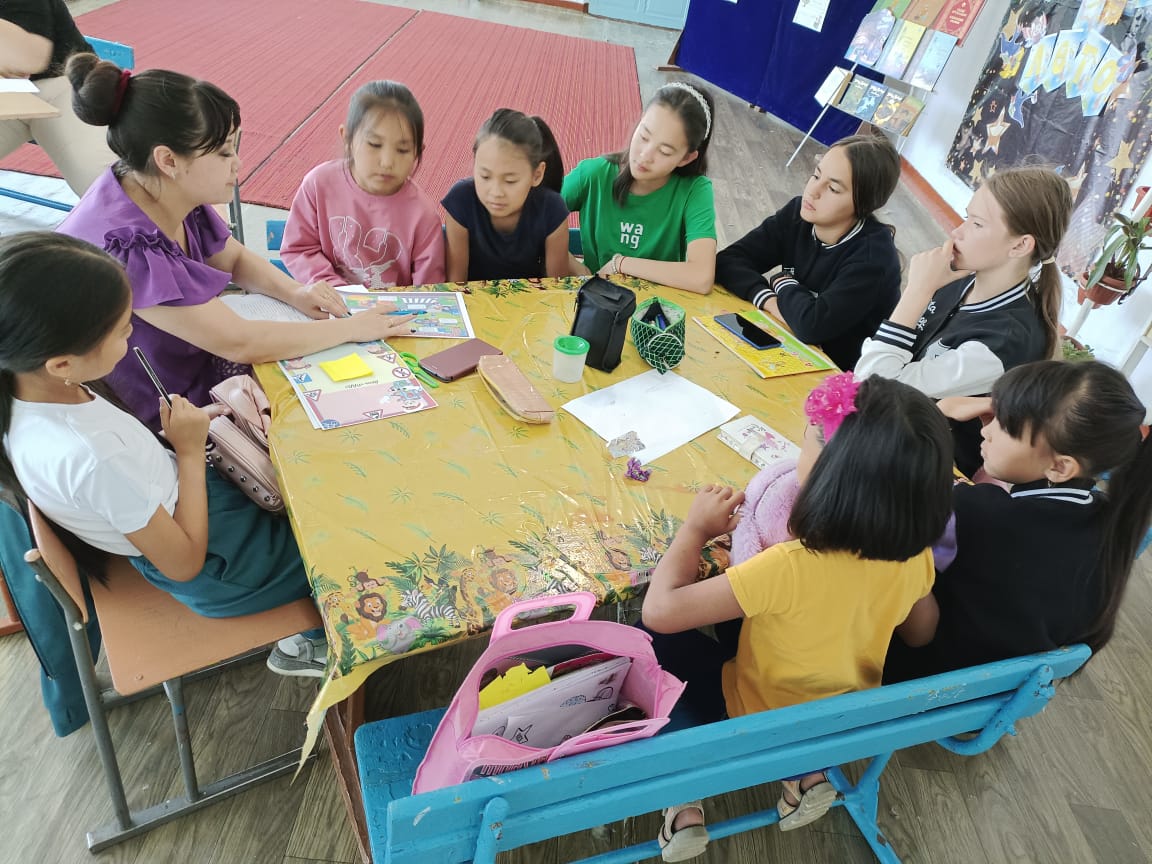 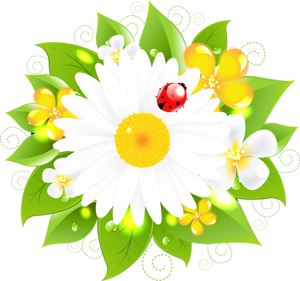 День ПДД
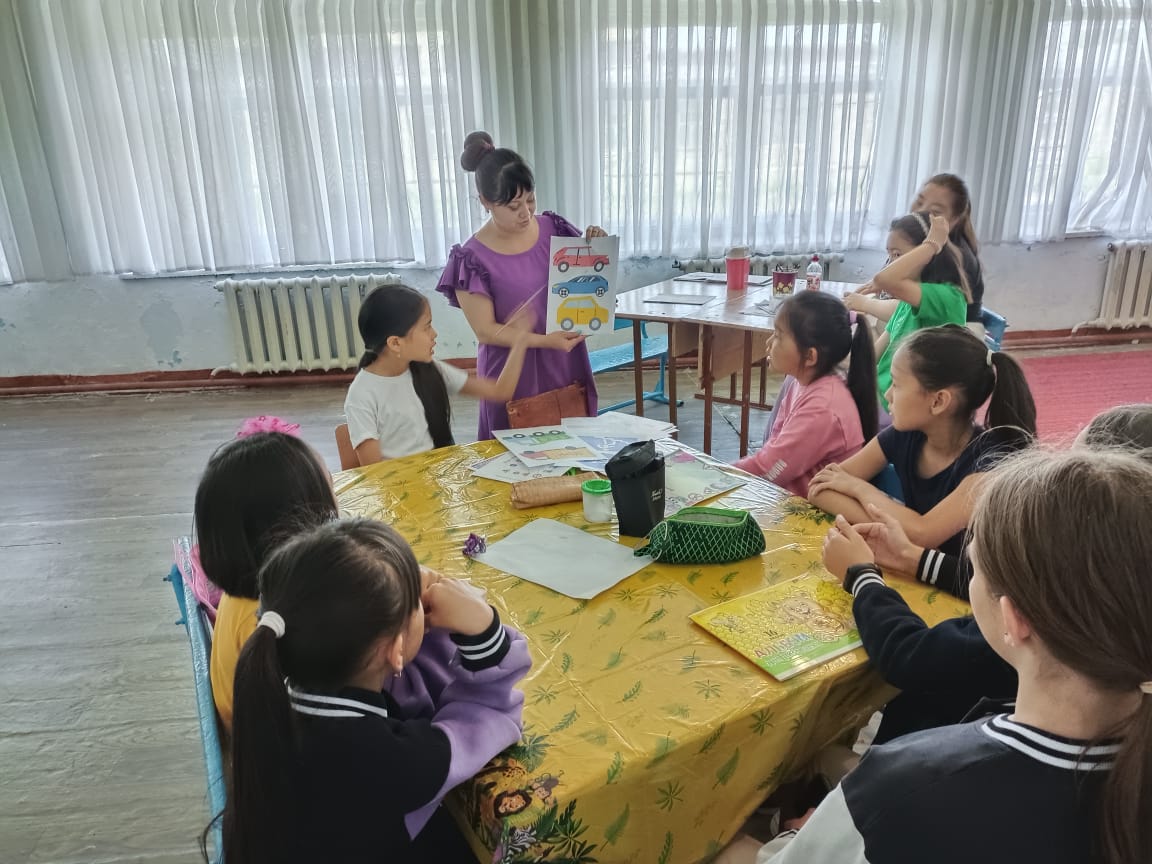 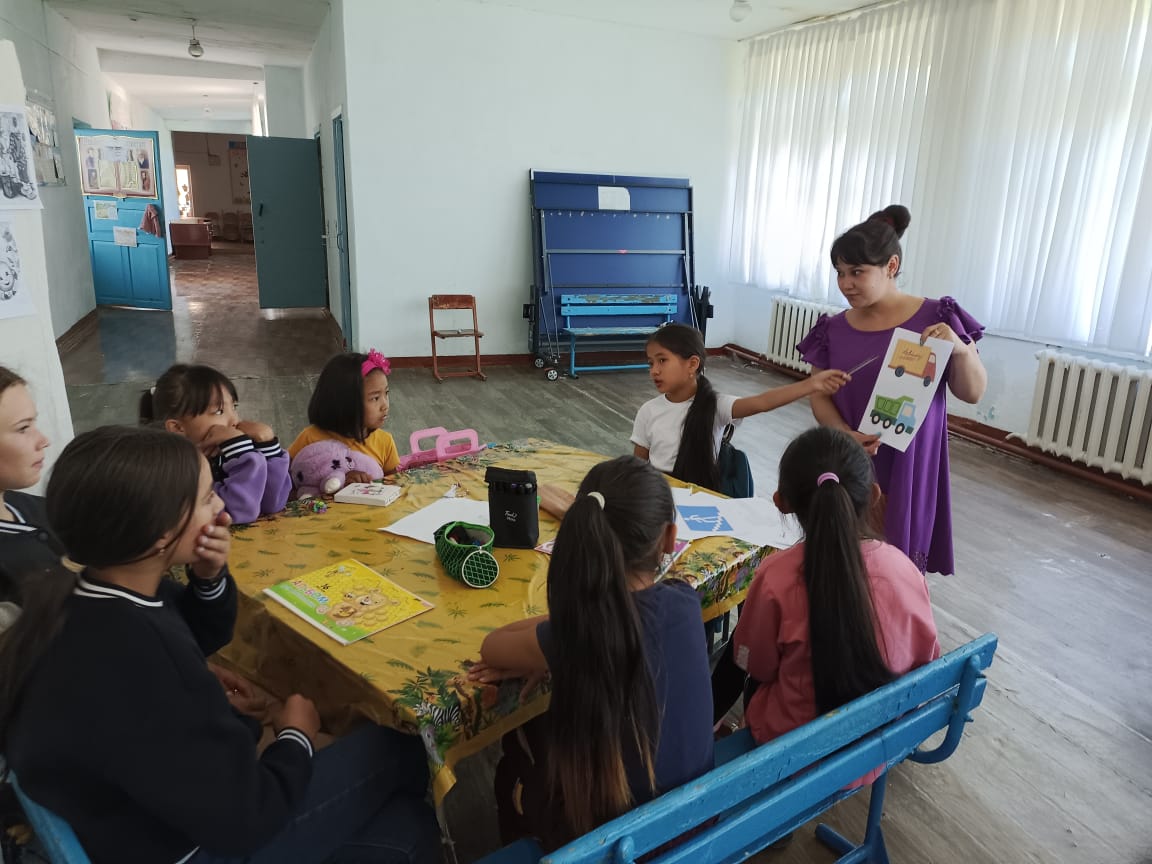 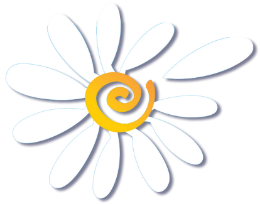 9
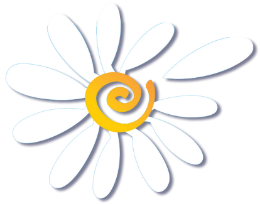 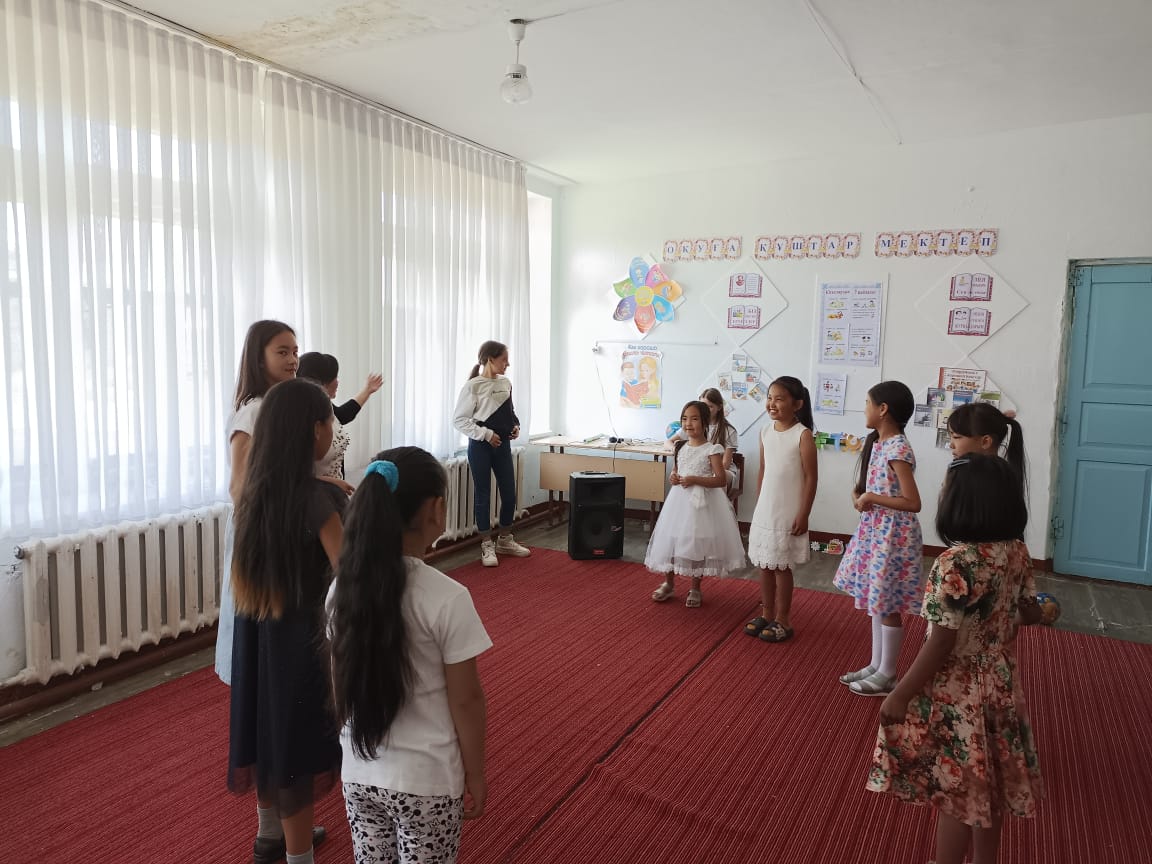 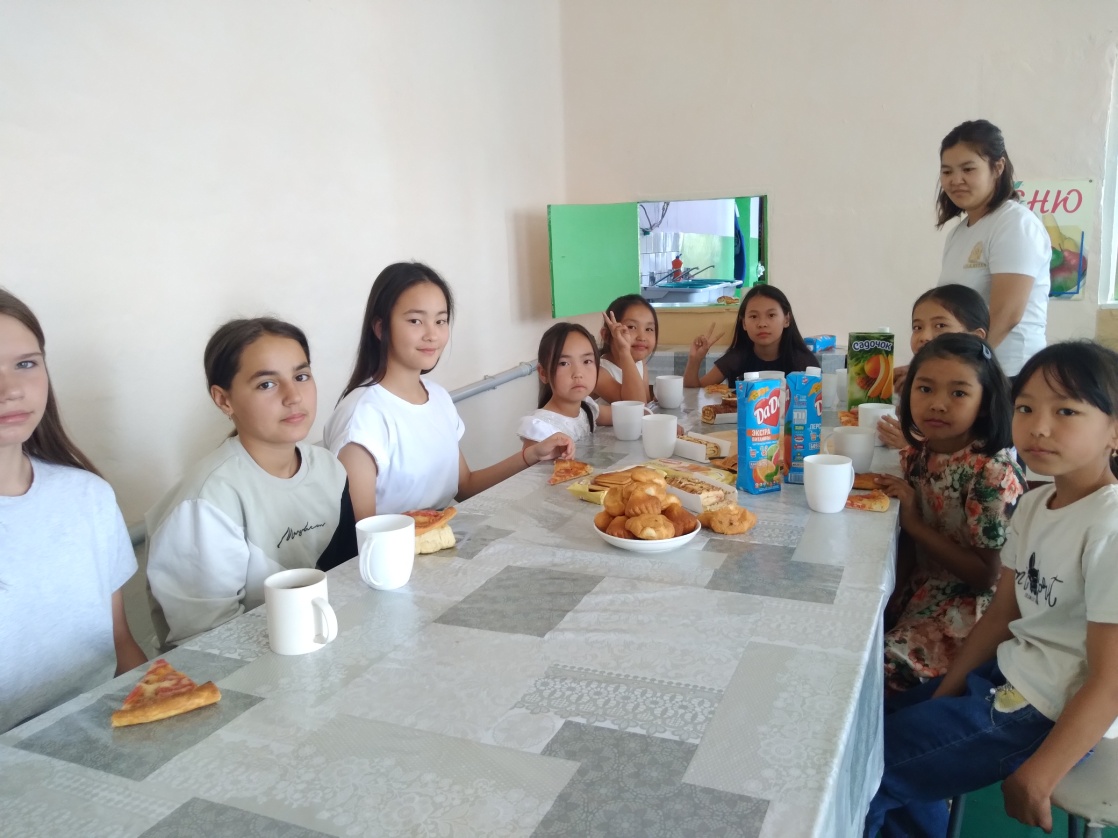 День Хороших воспоминаний!
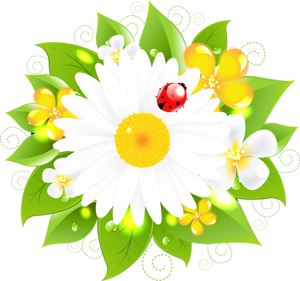 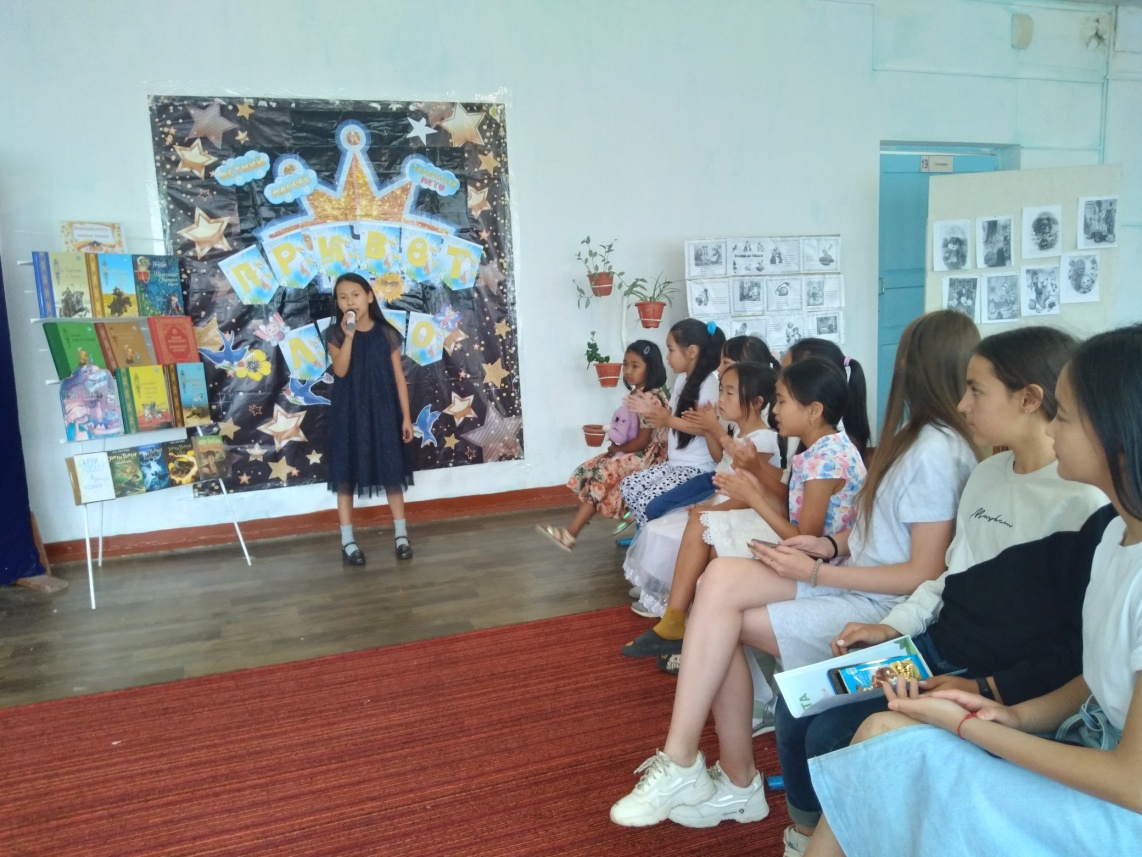 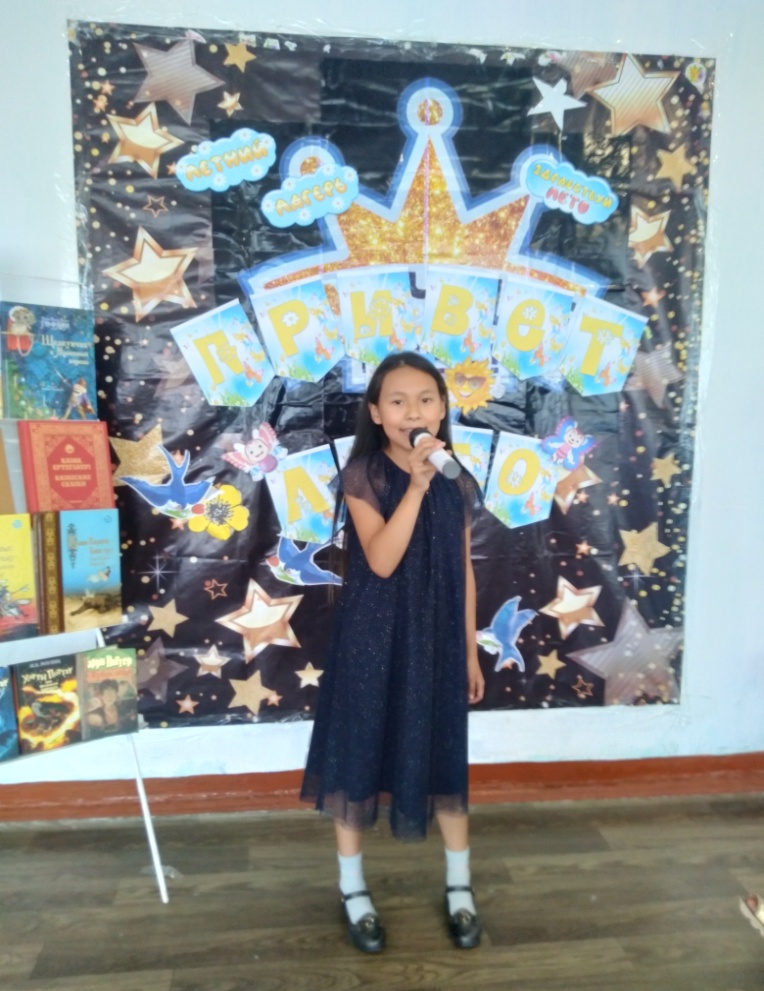 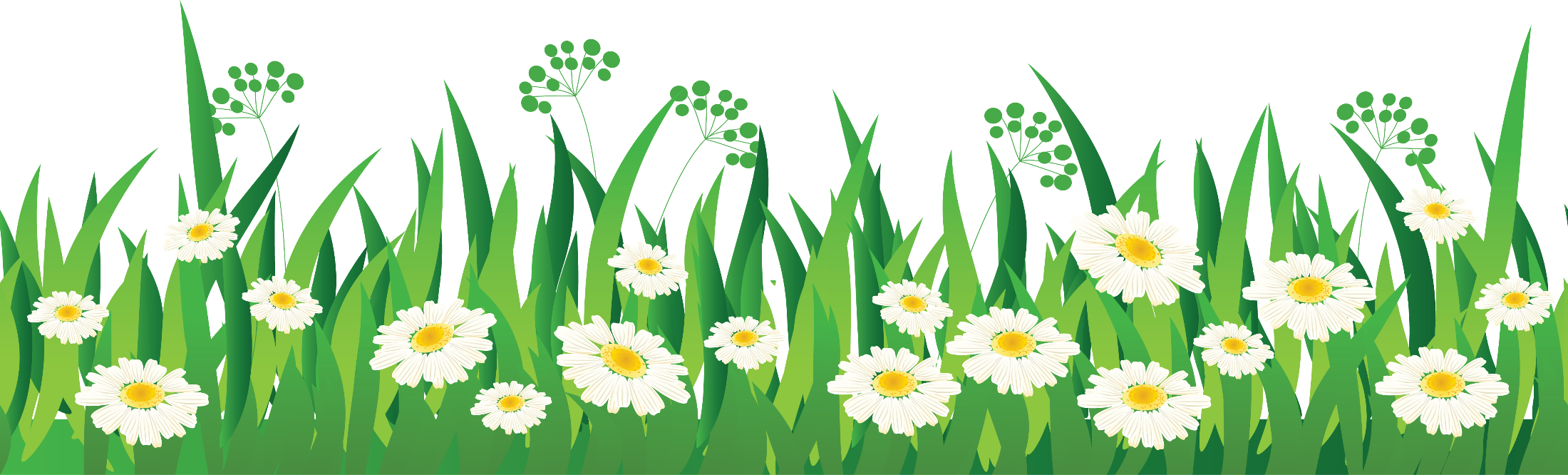 10